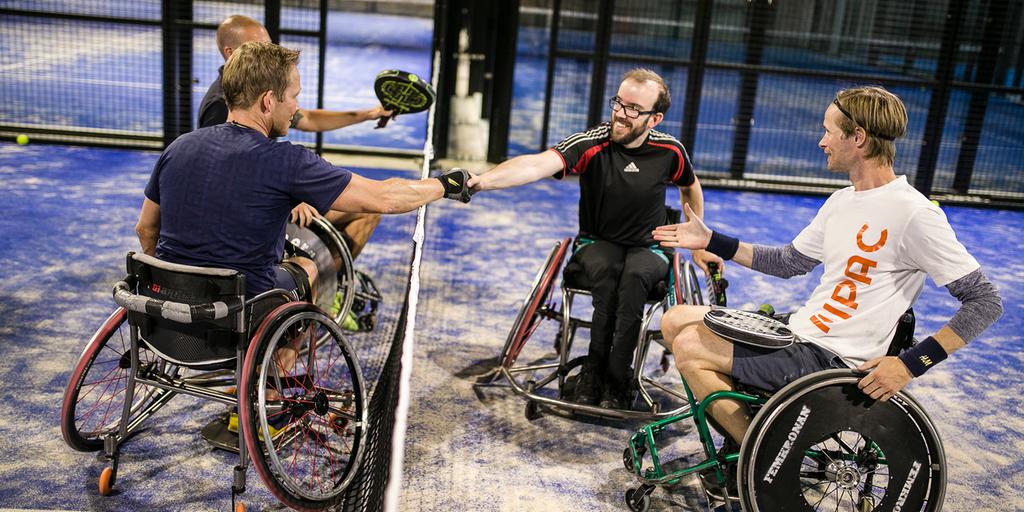 ACCESSIBILITY IN SPORTS COACHING
BEST PRACTICES IN EUROPEAN SPORTS COACHING.
WHAT IS ACCESSIBILITY?
The opportunity for people to participate in the sports of their choice, even if they have: 

A physical or mental disability or impairment
Limited means

Accessibility means people are:

Empowered
More independent
Not frustrated by poor design or implementation
BARRIERS TO ACCESSIBILITY
Lack of early experiences

Lack of understanding and awareness of how to include people with a disability

Limited opportunities and programmes

Inaccessible facilities 

Attitudes towards disabilities 

Limited access to information and resources
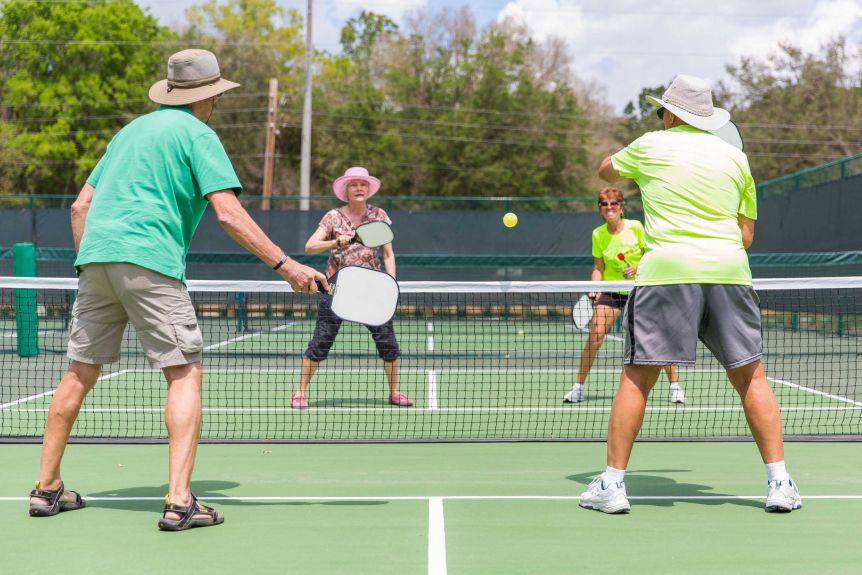 DEMAND FOR OPPORTUNITIES
Disabled or not, there is a significant demand for more opportunities to take part in sport. 

According to the Active People Survey, 56% of disabled people in the UK would like to do more sports (2014/2015)

The graph does show activity levels rising amongst people with disabilities over the last few years. 

However, people without a form of disability are around 20% more active each week. This gap can be reduced with more opportunities.
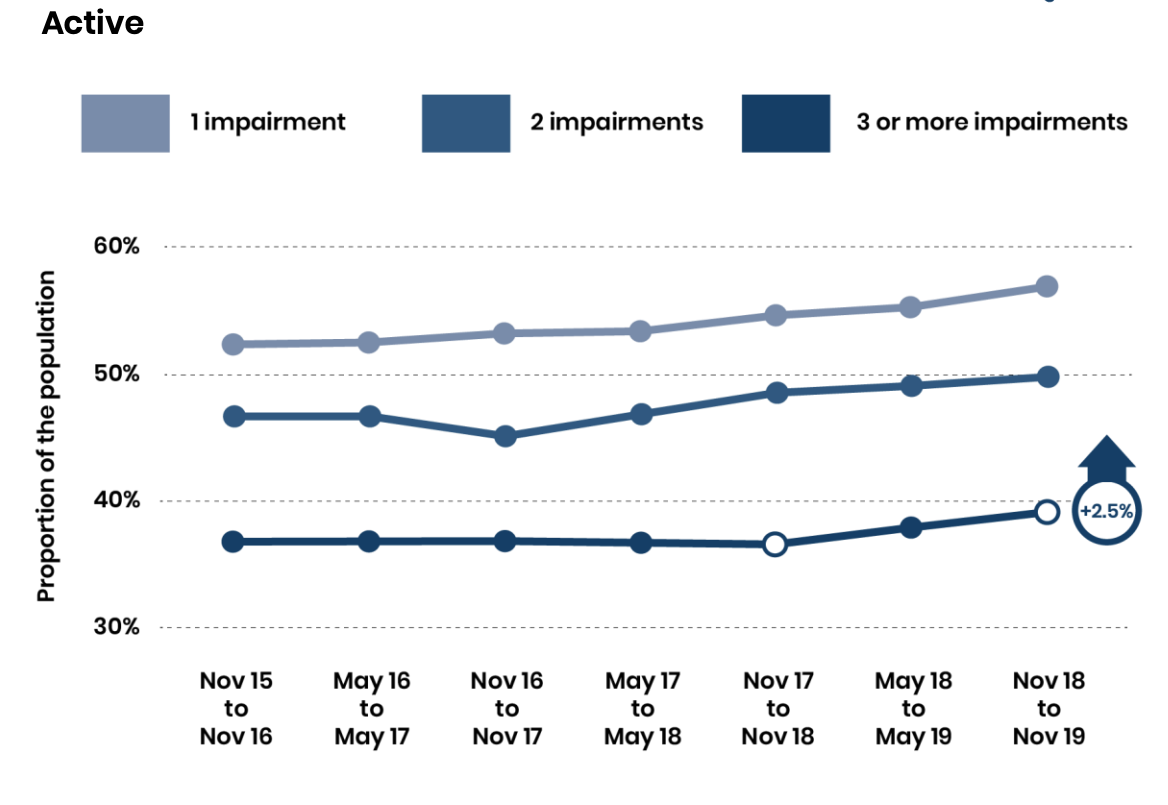 Pied de page
Make your coaching, sport and club more accessible to all. 

There is demand for opportunities!
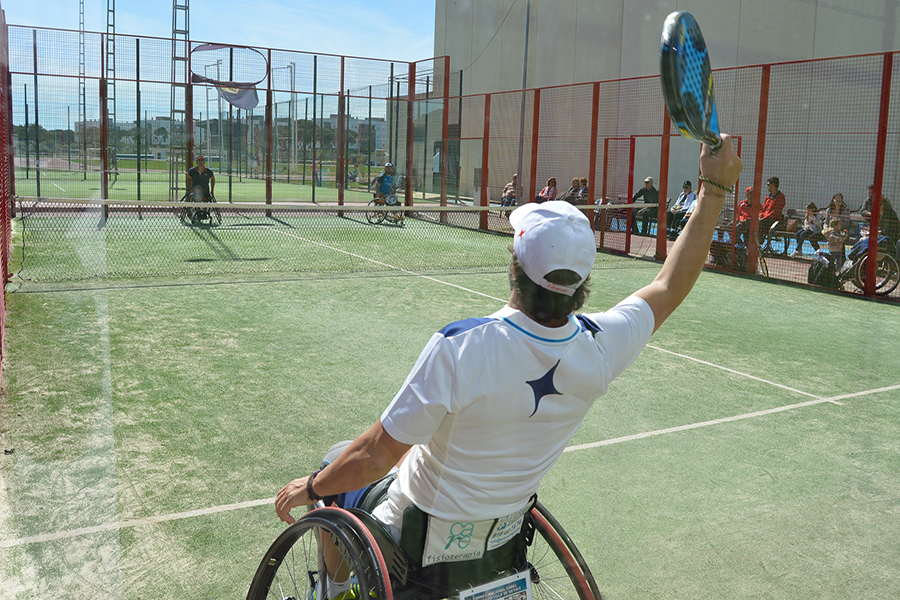 CREATING OPPORTUNITIES
Improve facilities of the club or centre
Consider offering affordable and free services 
Increase staff awareness and understanding through courses and workshops on inclusion 
Diversify your programmes and activities to appeal to and involve more people
Adapt your coaching techniques and activities
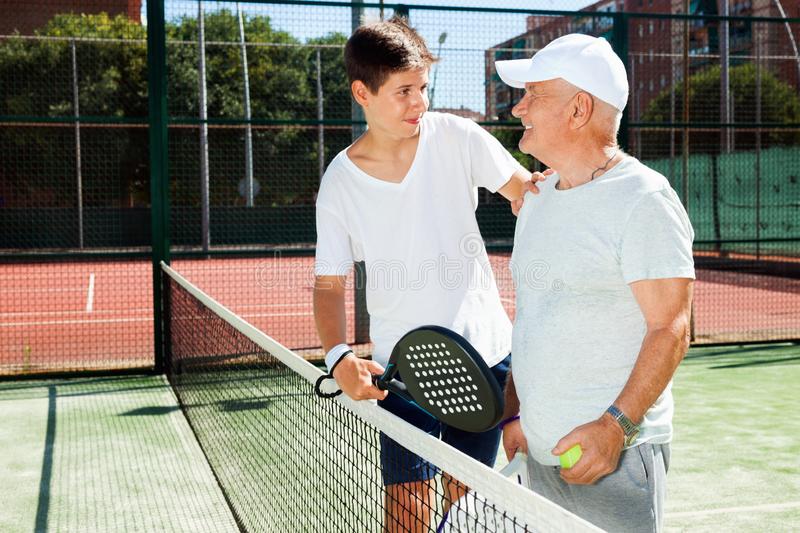 PÁDEL
A SHORT INTRODUCTION
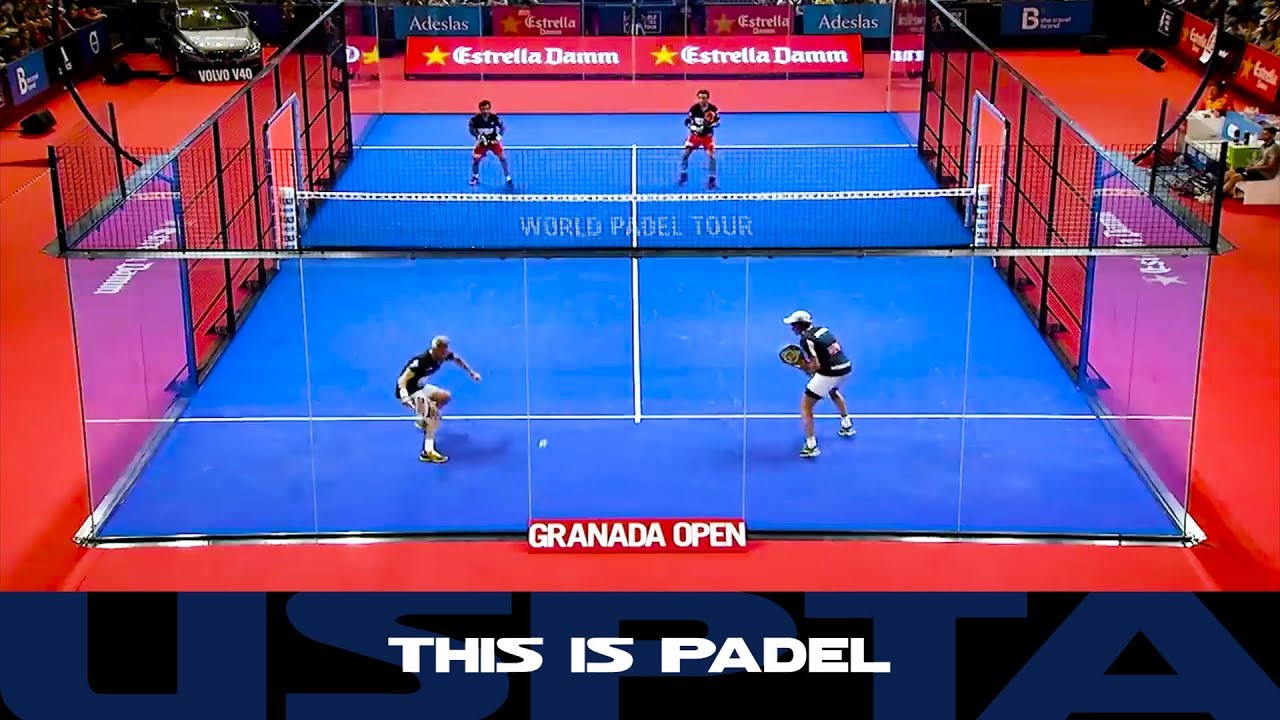 Pádel combines elements of tennis, badminton and squash 
It’s a four player game, played in doubles, with courts that are around half the size of a tennis court 
The court is surrounded by glass walls, which can be used to bounce the ball off
With over 10 million players worldwide, pádel is one of the fastest growing sports in the world
PÁDEL FOR ALL
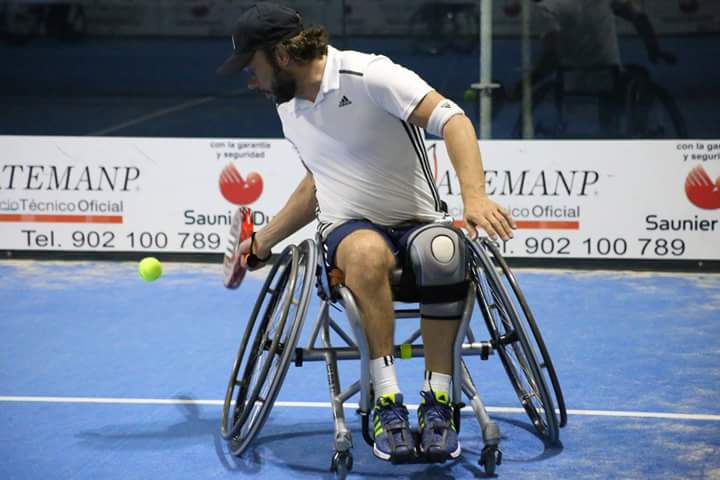 Pádel is popular among people with physical disabilities and learning disabilities.

It’s a sport that can be easily adapted. 

The Pádel Association for All (ASPADO) and Integrated Pádel Association (API) organise many tournaments for disabled people in Spain
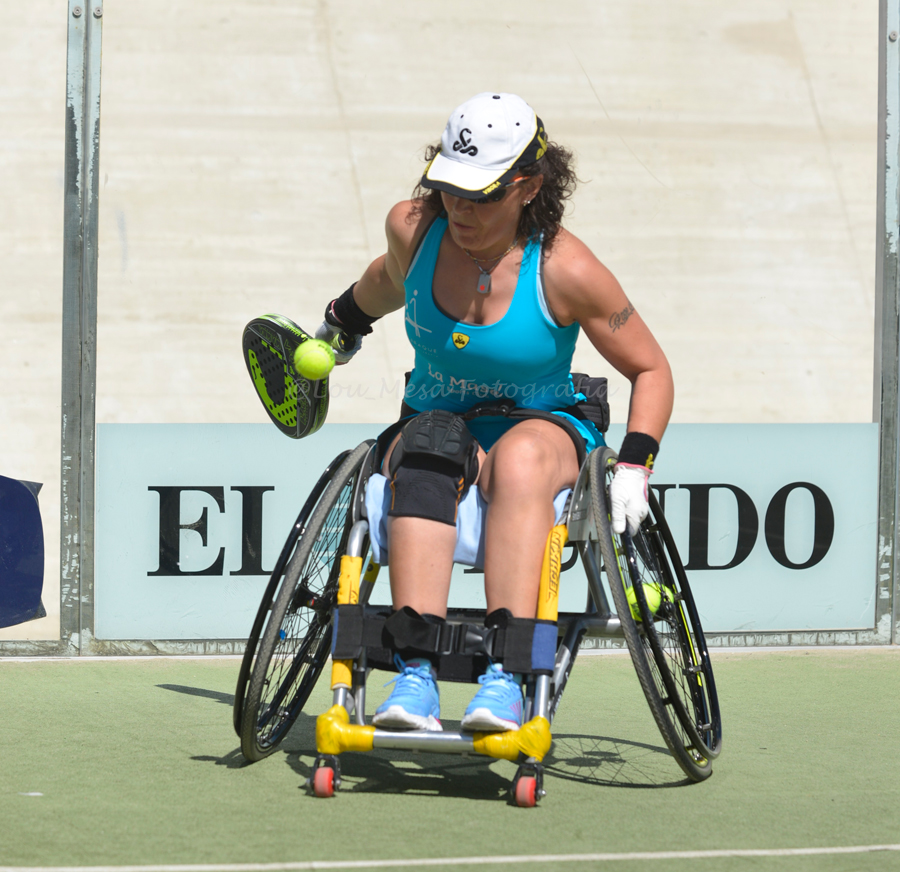 Pied de page
Adapted 
Pádel
The rules remain the same but there are some key differences to make the game more fluid and assist players:

The ball can make two bounces instead of one.

A player having difficulty using their hand in the serve can bounce the ball first on their paddle. 

The height of the serve is below the shoulder. In original pádel, it is below the waist.
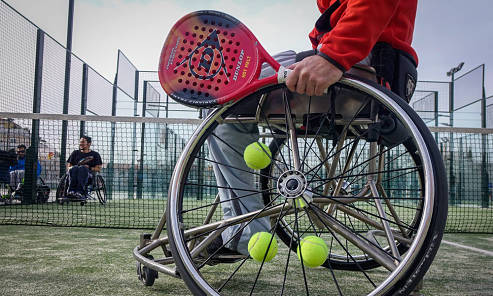 TENNIS FOUNDATION
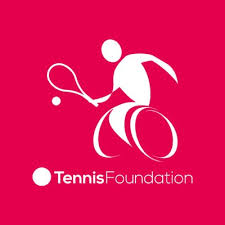 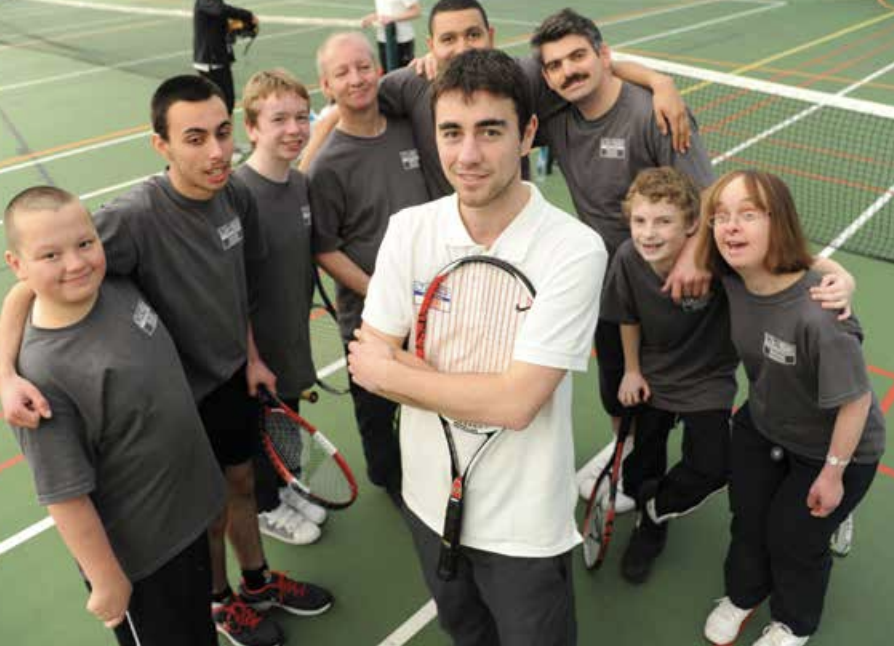 Advice on disability coaching:
 
Change size of play area or scoring method

Use non-verbal communication

Adapt equipment, such as using softer, larger balls, bright colours, shorter rackets 

Education through courses, workshops and qualifications
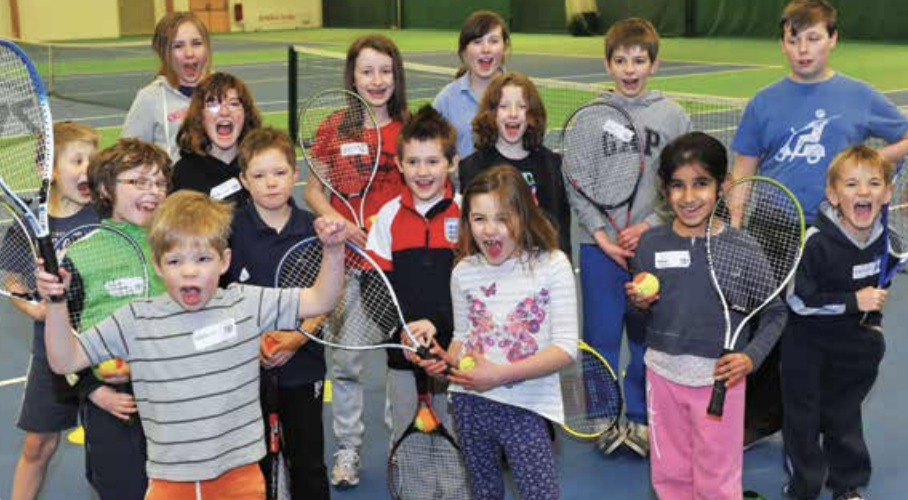 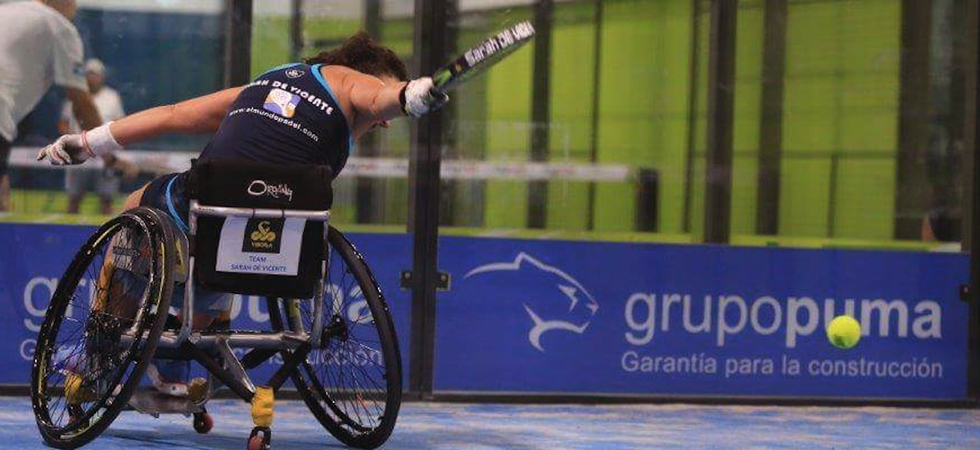 CLASS EXERCISE
ADAPT YOUR COACHING
In what ways can you adapt your own sport and coaching activities to improve accessibility?

Consider barriers to accessibility and adaptations that have been discussed so far.
”You do not need to be a young, great athlete to excel at the game. 

This clearly shows that: Padél is a more a Game of Will than Skill."


John Milbank, professional pádel player
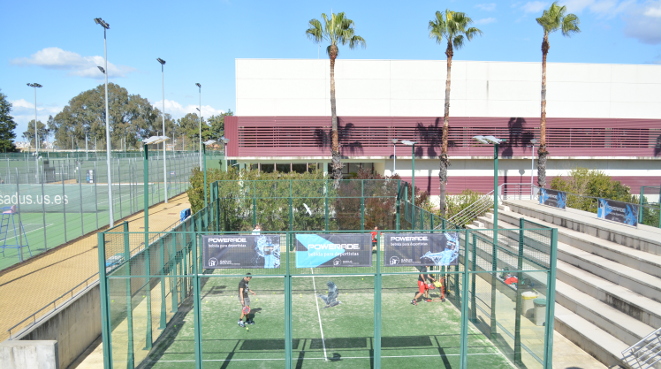 CLASS EXERCISE
HOW ACCESSIBLE IS YOUR CLUB?
Time to assess your own club or sports centre!

Move around in pairs and note down things that could assist or reduce accessibility.

How could your club improve?
BEST PRACTICES IN EUROPEAN SPORTS COACHING
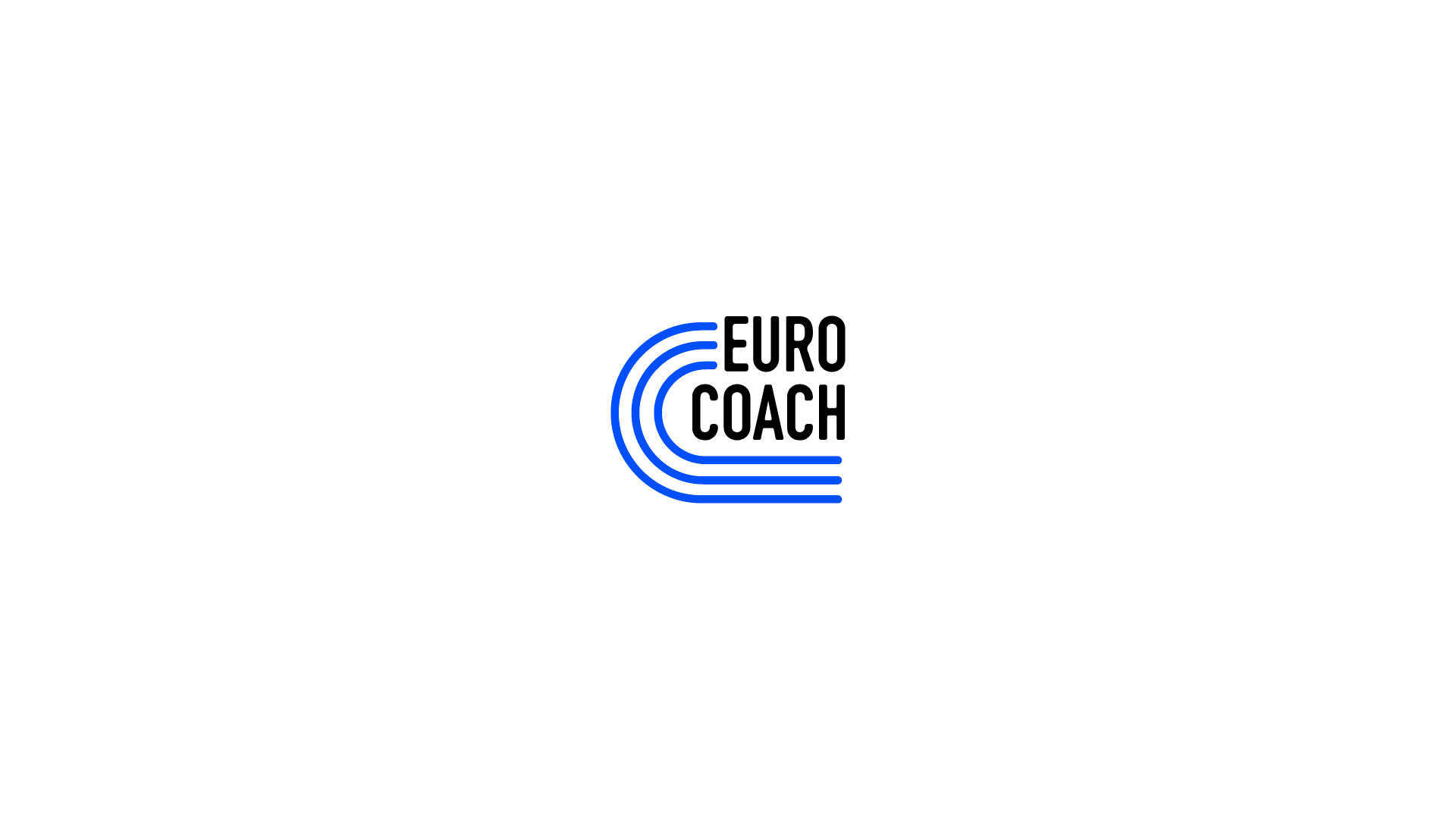 An Erasmus+ supported project